Rr Donnelley
Custom point
The link to the Custom Point Login is: https://xs.moorewallace.com
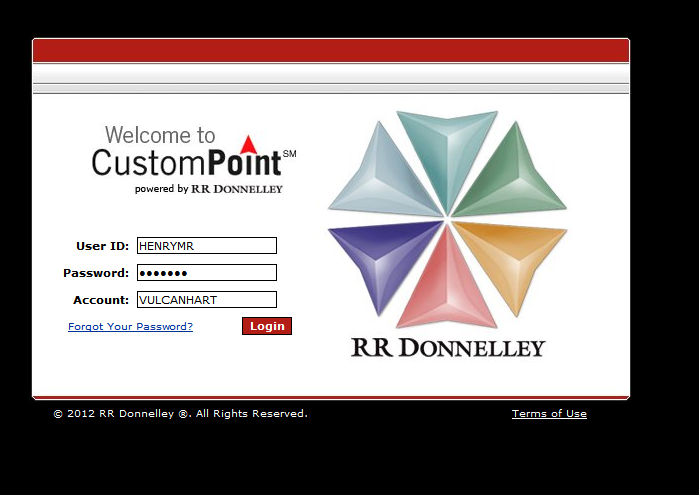 If you do not currently have a User ID and Password  Please contact me at:melissa.henry@itwfeg.com or 937-332-2779Account: VULCANHART (all caps)
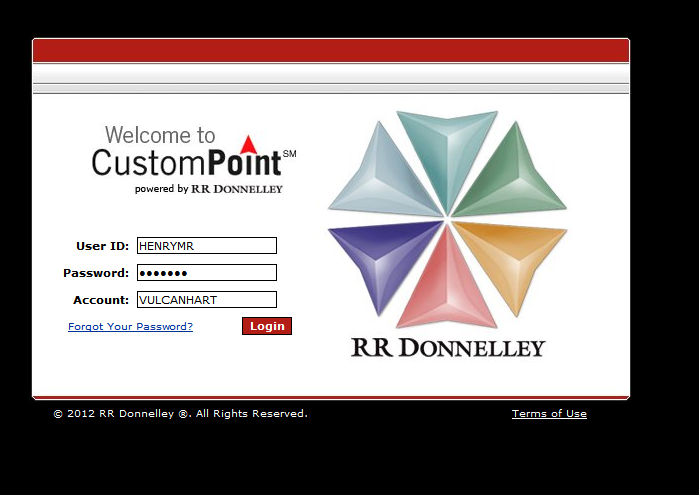 Once you are logged into the site…select “Place Order” from the menu at the left
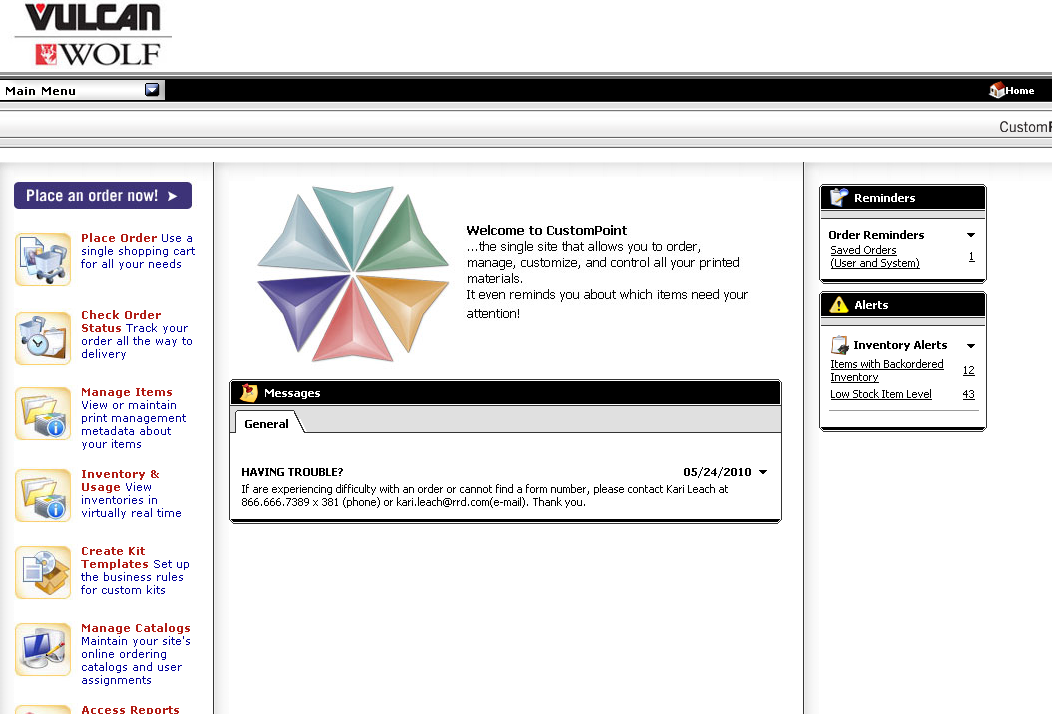 Here enter search criteria:
  Enter Item Number (Form Number) OR
  Item description
When searching by item number or description, choosing the “contains” button under the search box, this will provide the broadest search
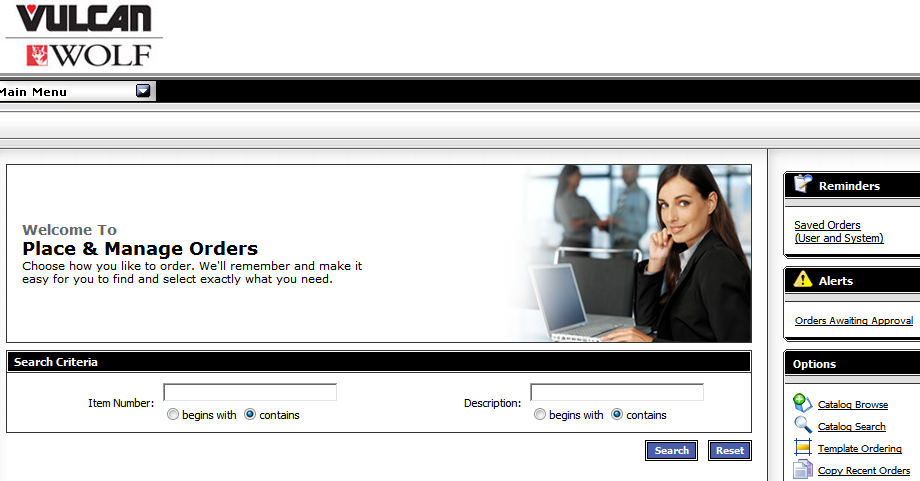 Another Search method is Catalog Browse
The Catalog Browse option list all options for a
 specific product line.
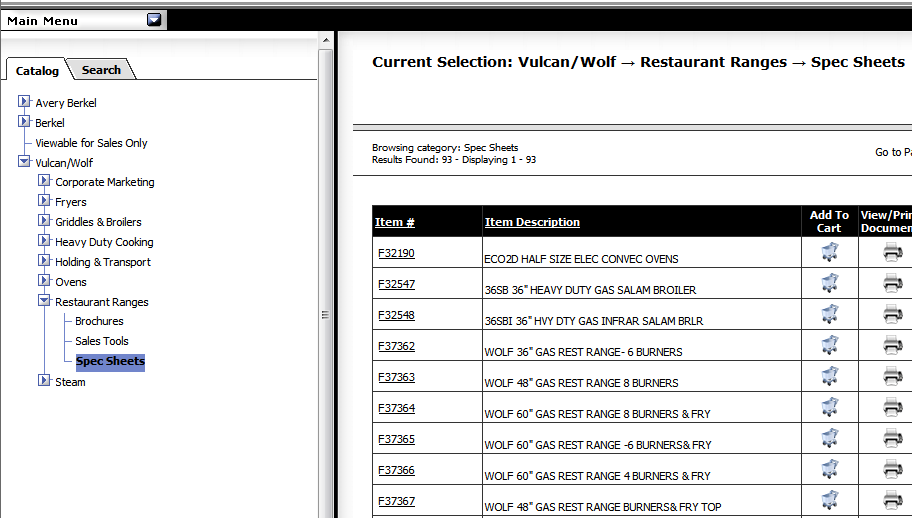 Once you have found the item you are looking for, click “Add to Cart”
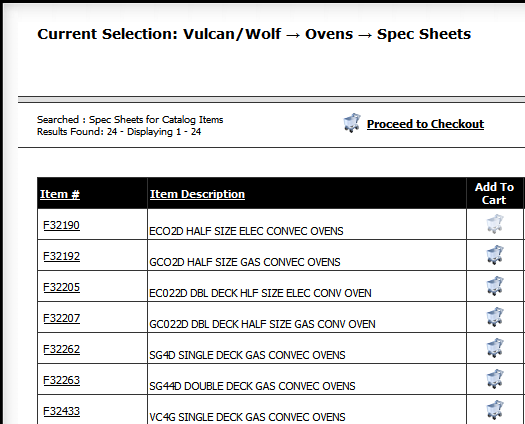 Once you “Add to Cart” the “Proceed to Checkout” button will appear at the top of the page
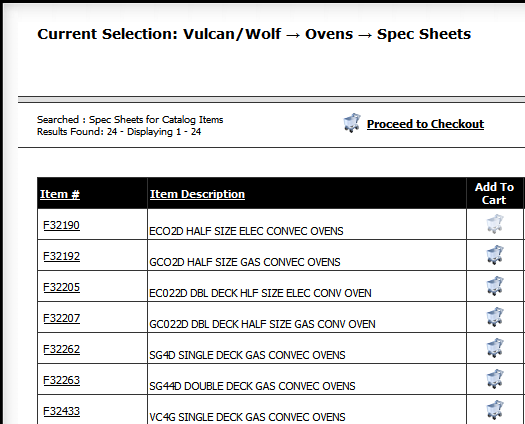 To add more items to your cart, click “Order More Items“ at the top of the checkout screen.
On the checkout screen…Enter the quantity you are ordering.Then choose Checkout – this will take you to the shipping information screen.
Here enter your shipping address by clicking “Enter new Shipping information”.   Click next….
Fields with an asterisk are required.  Click Next….
Once you have looked over your order, click Submit.  You will also receive an email confirmation of your order.
You can also check on the status of an order …choose “Check Order Status” from the menu at the left
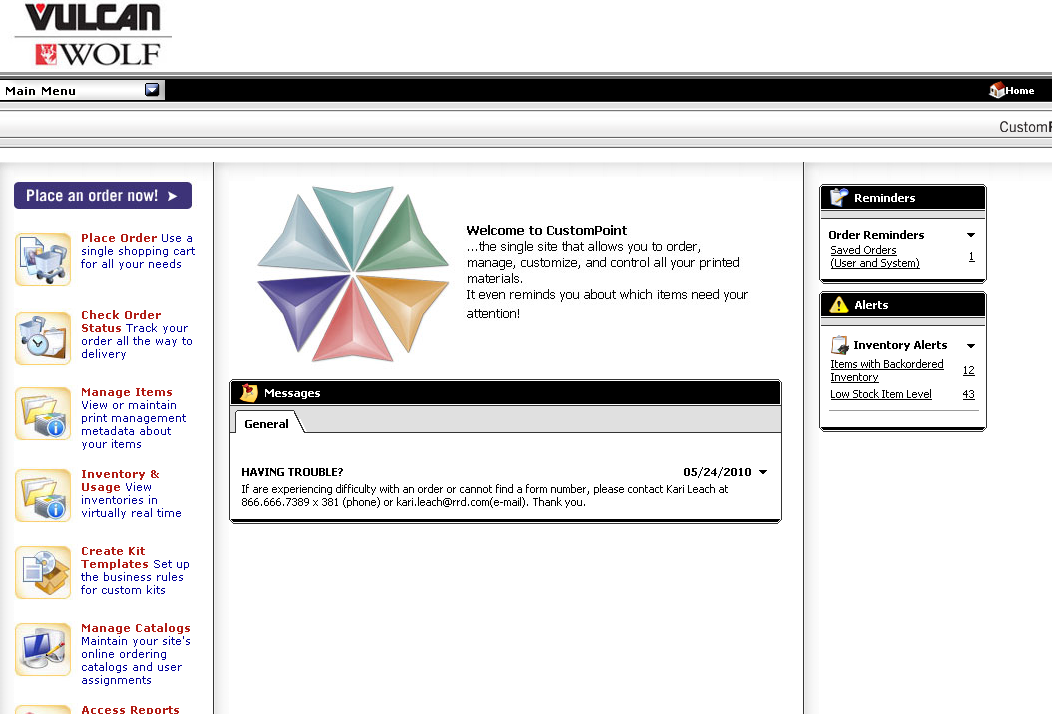 Type in the date range to check status, then search. Your orders will appear below. Then select order details.
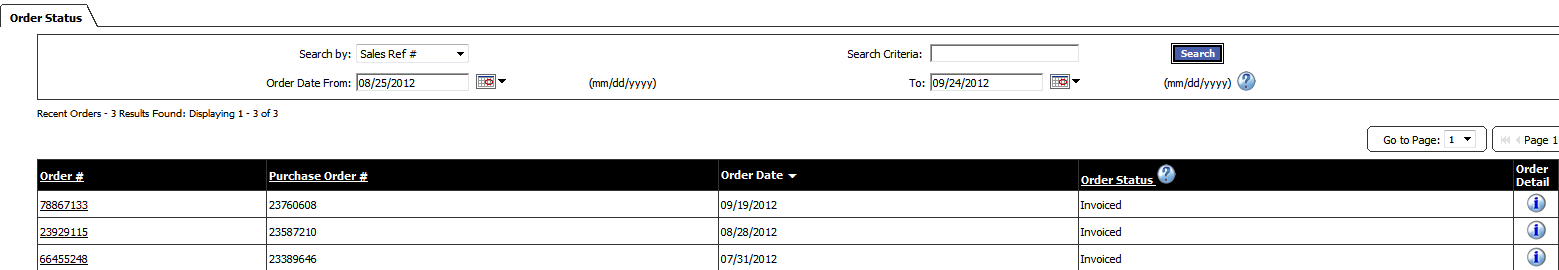 This order has been invoiced and shipped.
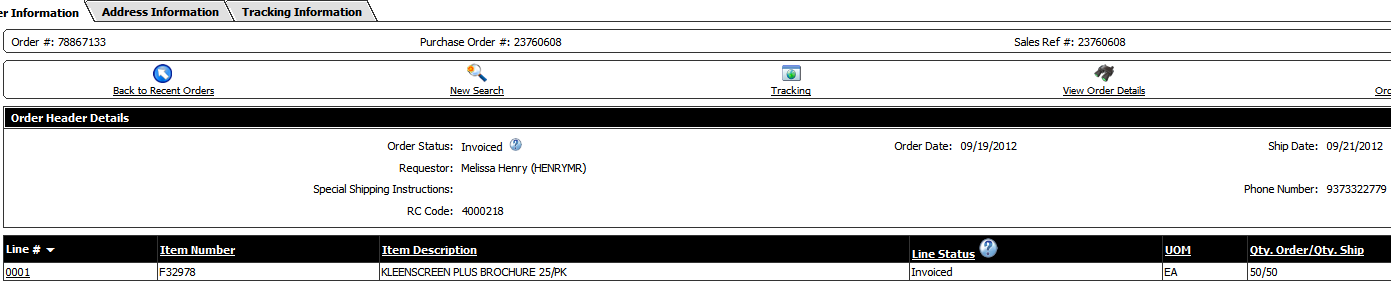 You now can track it. Click on Tracking, 
then double click Tracking Number.
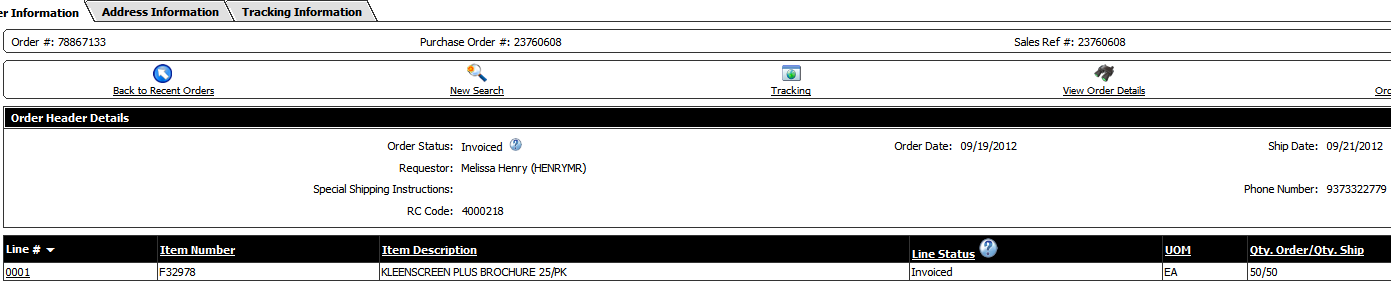 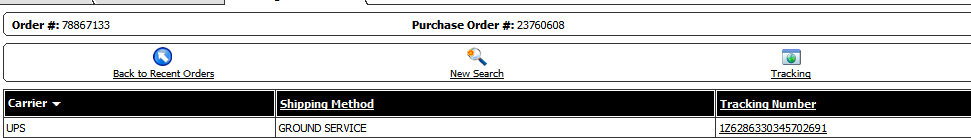 This will give you the carriers tracking details.
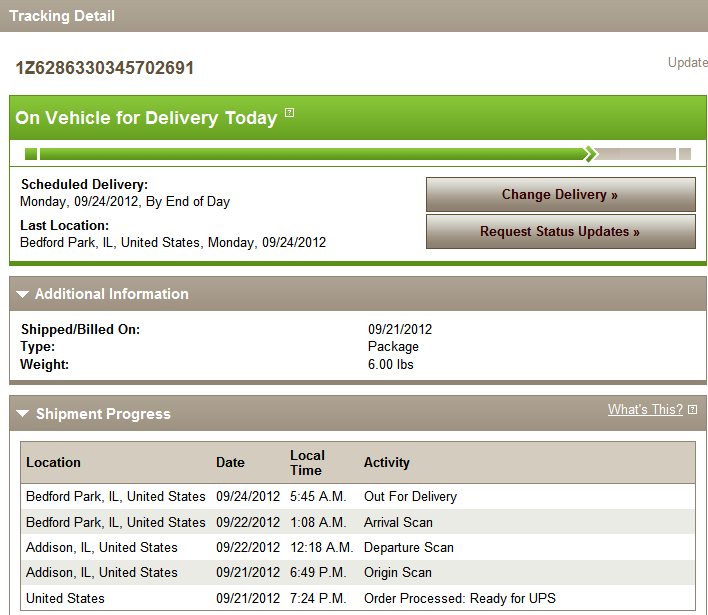 Thank you!
For questions, please contact Melissa Henry at (937) 332-2779